REVIEWING A CLIENT’SINSURANCE PLAN
How to build your book of business 
with policy review
Created Exclusively for Financial Professionals. Not for Use with Consumers.
1082612-00002-00  Ed. 09/2024
Required For Merrill Lynch Events Only
This material is designed to provide general information about ideas and strategies. It is for discussion purposes only since the availability and effectiveness of any strategy are dependent upon your client's individual facts and circumstances. Your clients should consult with their independent attorney and/or tax advisor before implementing any financial, tax, or estate planning strategy.
Investing involves risk including possible loss of principal. Information is current as of the date of this material.
Any opinions expressed herein are from a third party and are given in good faith, are subject to change without notice, and are considered correct as of the stated date of their issue.
Merrill Lynch, Pierce, Fenner & Smith Incorporated is not a tax or legal advisor. Clients should consult a personal tax or legal advisor prior to making any tax or legal related investment decisions.
Bank of America Corporation (“Bank of America”) is a financial holding company that, through its subsidiaries and affiliated companies, provides banking and investment products and other financial services.
Merrill Lynch, Pierce, Fenner & Smith Incorporated (also referred to as “MLPF&S” or “Merrill”) makes available certain investment products  sponsored, managed, distributed, or provided by companies that are affiliates of Bank of America Corporation (“BofA Corp.”). MLPF&S is a registered broker-dealer, registered investment adviser, Member SIPC, and a wholly owned subsidiary of BofA Corp. Merrill Lynch Life Agency Inc. (“MLLA”) is a licensed insurance agency and a wholly owned subsidiary of BofA Corp.
Merrill offers a broad range of brokerage, investment advisory, and other services. There are important differences between brokerage and investment advisory services, including the type of advice and assistance provided, the fees charged, and the rights and obligations of the parties. It is important to understand the differences, particularly when determining which service or services to select. The views and opinions expressed in this presentation are not necessarily those of Bank of America Corporation; Merrill Lynch, Pierce, Fenner & Smith Incorporated; or any affiliates. Merrill has not participated in preparing this presentation and accepts no responsibility for the accuracy of the information contained herein.
Nothing discussed or suggested in these materials should be construed as permission to supersede or circumvent any Bank of America, Merrill Lynch, Pierce, Fenner & Smith Incorporated policies, procedures, rules, and guidelines.
Investment products offered through MLPF&S and insurance and annuity products offered through Merrill Lynch Life Agency Inc.:
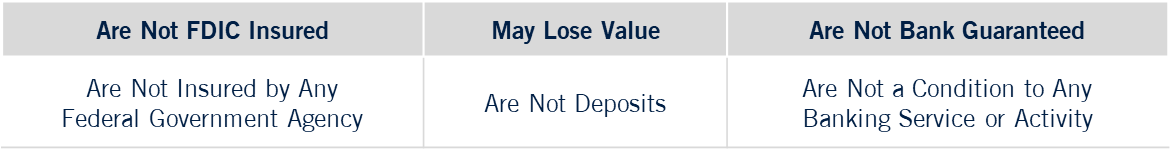 Are Not FDIC Insured
Are Not Insured By Any Federal  Government Agency
May Lose Value
Are Not Deposits
Are Not Bank Guaranteed
Are Not A Condition To Any  Banking Service Or Activity
Product innovation and evolution
The benefits of policy review
Getting started with policy review
DISCUSSION TOPICS
Product innovation & evolution
PRODUCT EVOLUTION
We’ve seen product evolution right in our own homes
[Speaker Notes: We’ve seen product evolution right in our own homes. Over the years, telephones have evolved from rotary, corded phones, to today’s sleek, high-resolution video calls. You not only have more options, you have more flexibility over when and how you communicate with people.We’ve also seen increased options, and flexibility, in investments—and in life insurance. [Click.]]
PRODUCT EVOLUTION
Transformed by innovation and technology
[Speaker Notes: Investing has also been transformed by innovation and technology. Options have expanded, from stocks and bonds to mutual funds, ETFs, variable subaccounts, and index funds. There’s more flexibility, and more customizable options, than ever before.Life insurance has evolved from simple, less flexible Term and Whole Life policies to more customizable Universal Life and Variable Universal Life products and Indexed VULs. These products have underlying investments that are similar to the type clients have been investing in all along—but with the additional advantage of living and death benefits offered by life insurance.And we are continuing to innovate our life insurance products. For instance, we now offer an indexed VUL product that, in addition to providing a death benefit, also offers cash value growth potential through underlying investment options and index crediting strategies. In addition, a new generation of riders allows you to tailor a policy to each client’s particular needs. Let’s take a closer look at how things have changed.]
HOW LIFE INSURANCE HAS EVOLVED
Transformed by innovation and technology
*ISSUANCE OF THE POLICY MAY DEPEND UPON THE ANSWERS TO THE HEALTH QUESTIONS SET FORTH IN THE APPLICATION.
[Speaker Notes: Some things about life insurance haven’t changed, like the death benefit and the potential, with some policies, for cash accumulation. But a lot has changed.

Medical exam required > Enhanced underwriting for eligible customersThere used to be an intrusive medical exam required, but now many customers can be fast-tracked with enhanced underwriting and just answer a few questions. 

Set premium schedule > Flexible premium payments
Historically many policies limited the options clients had when it comes to paying premiums. But with the introduction of newer, more flexible Universal Life policies, clients have more options than ever before. 

One-size-fits-all coverage > Custom policies with riders
Riders allow you to tailor a policy to each client’s particular needs, such as providing benefits if they become chronically ill or disabled, or need additional death benefits, cash value, or wealth transfer strategies. Some policy riders let the customer split the policy into two individual policies in the event of divorce or if the unlimited marital deduction is repealed. 
Limited living benefits > Chronic illness benefits
When clients add the BenefitAccess Rider to one of our permanent life insurance policies, they get death benefit protection, plus the ability to accelerate up to 100% of the death benefit if they are faced with a chronic or terminal illness and meet the rider terms. This is particularly important since 7 in 10 people who are age 65 will experience a chronic illness or disability. (Source: U.S. Department of Health and Human Services.)

Paper applications > eCapabilities /eSignatures
Our eCapabilities make the life insurance application process an average of 4 days faster.]
THE BENEFITS OF POLICY REVIEW
[Speaker Notes: Now that we understand how life insurance has evolved over time, let’s discuss life events that can cause a change in a client’s protection needs, and the benefits of doing policy reviews. We’ll also look at a case study.]
POLICY REVIEW
The triggers
[Speaker Notes: Life changes happen, and when they do, the client’s protection needs will change as well. Here are some examples of life events that may warrant a conversation surrounding the client’s protection strategy—they may need more (or less) coverage, or a different type of policy. 
Marriage or divorce
Buying a home
New baby
Changing jobs
Starting or selling a business
Retirement]
POLICY REVIEW
The benefits
[Speaker Notes: Now that we went over some life events that may change a client’s protection goals, let’s talk about some benefits of policy review.
Doing a policy review gives you the opportunity to meet with clients and discover how their needs have changed over time.
A few examples of changes that may need to be made on the existing contract:
	Beneficiary Change
	Ownership Change
	Review performance and see if it would make sense to change subaccounts

During your client conversations, you may find out that their needs have changed. For example, you may find out that they are trying to find alternative options to save for retirement, or that they are spending a lot of time taking care of their mother-in-law who has a chronic illness. This will allow you to propose a solution that satisfies those new needs.

Next, let’s take a look at a few conversation starters you can use with clients.]
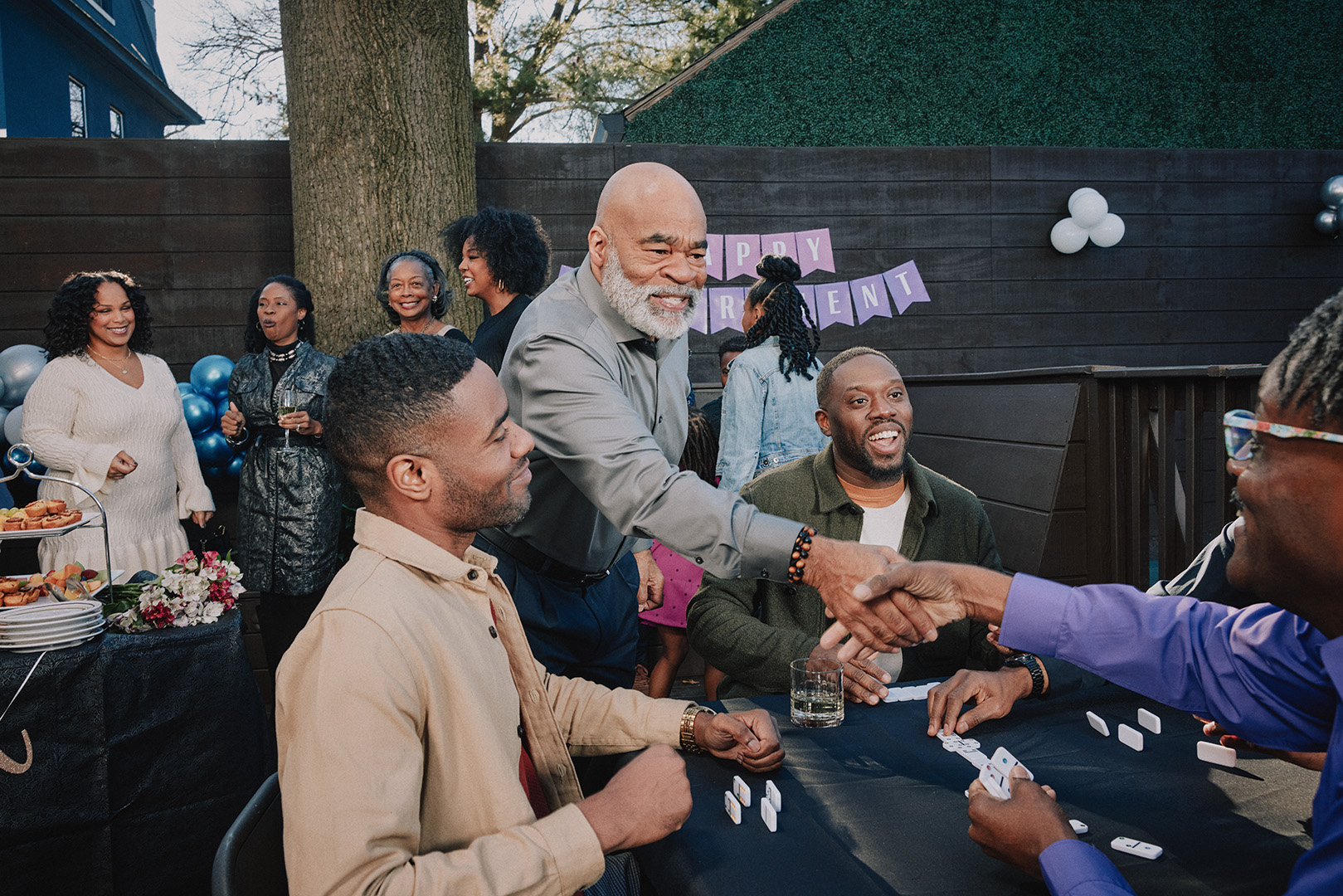 CONVERSATION STARTERS
Talking points when you reach out to clients or prospects
"The value of some life insurance policies may be impacted by the evolving economy. Let's review your policy to make sure it's performing up to expectations." 
"Our lives are always changing and sometimes our insurance policies need help keeping up. Things like the birth of a child or a change in marital status can impact your coverage needs. Let's spend some time reviewing your policy to ensure it will adequately protect you and your loved ones."
"Do you currently have an employer-provided life insurance policy? If so, when was the last time you considered whether the coverage levels meet your specific needs? Let's get together to review your policy to determine if it will adequately protect you and help you meet your goals."
"When was the last time you worked with a certified financial advisor to make sure your policy is working as hard as it should be for you and your loved ones."
"Have you taken the time this year to review your policies and confirm that your beneficiary information is up-to-date?"
[Speaker Notes: Once you know what protection clients and prospects have, and learn about their goals and unresolved concerns, asking a few pointed questions can help lead you toward a solution. Here are a few you can adapt for use in your practice. 
[Read slide.]]
CASE STUDY
Elijah Williams
BACKGROUND INFORMATION
68 years old
Has 4 participating whole life policies
Purchased 30-40 years ago, when his children were born
LIFE INSURANCE GOALS
Access to cash value is important
Reduce out-of-pocket costs
Financial protection in case he becomes chronically ill
Access to Lifetime Protection through a No-Lapse Guarantee
[Speaker Notes: OPTIONAL SLIDE

For this case study, our fictional client’s name is Elijah Williams, and he’s 68 years old. Elijah’s children were born when he was in his 20s, and over time, he purchased multiple policies to increase his coverage. However, since that time, the company has dramatically decreased dividends.

Elijah’s financial professional does a needs analysis, reviews the performance of his existing policies, and considers alternatives that may be more appropriate for Elijah’s current situation. Specifically, Elijah would like to look at options that could help eliminate his out-of-pocket costs and incorporate better guarantees, so he doesn’t have to depend on non-guaranteed policy dividends to meet his goals.
He’s also more concerned about the legacy that he leaves to his beneficiaries, so he is strictly looking for the most efficient permanent death benefit coverage he can find. While he doesn’t anticipate needing the cash value, having access to it is important to John, and given that he considers himself a risk taker, he’s comfortable with the stock market and investments. 

Additionally, Elijah recently went through watching a close family friend experience a serious illness. He is more aware than ever before of the emotional and financial impacts of chronic illness. He wants to discuss options that can help pay for a chronic or terminal illness if this is something his family faces in the future. 

Now let’s review the values associated with his current policy and the potential improvements he could realize with his financial professional’s proposed scenario.]
Case study
Elijah Williams
Current
Coverage
Proposed Prudential VUL Policy with Chronic Illness Rider
Please note that in a 0% rate of return and max charges scenario the VUL future policy cash values would run out by year 13.
[Speaker Notes: OPTIONAL SLIDE

His current policy values are as follows:
[Read current policy information]

His financial professional recommended that he replace his current whole life policies with a PruLife® Variable Universal Life Protector policy with Prudential’s BenefitAccess Rider through a 1035 Exchange. Under these assumptions, his cash surrender value buys a death benefit of $420,000 guaranteed to age 121.

Additionally, adding the BenefitAccess Rider may give him the flexibility to access up to 100% of the death benefit should he become chronically or terminally ill and qualify under the rider’s terms. 

This comparison is simply a snapshot of the values today, however. With every life insurance review case, it is very important to compare both policies’ performance over time to determine whether the strategy makes sense long term. This comparison can be done by requesting an in-force illustration of the current policy, structured with the same premium payment assumptions as the proposed policy, and comparing it with the proposed illustration.

*It’s important to note that amounts accessed cannot exceed the maximum monthly benefit under the rider or the IRS per diem limits, and any BenefitAccess Rider benefits paid will reduce the death benefit, leaving less, or none, for his beneficiaries.]
Eliminated premiums
While both policies offer cash value, the new policy offers greater upside potential through access to variable subaccounts
The client can now access the full death benefit   for chronic or terminal illness
Life Insurance Goals:
Get Access to Lifetime Protection through No-Lapse Guarantee.
Reduce out-of-pocket costs
Access to cash value is important 
Financial protection in case he becomes chronically ill
+$80,000 in Death Benefit
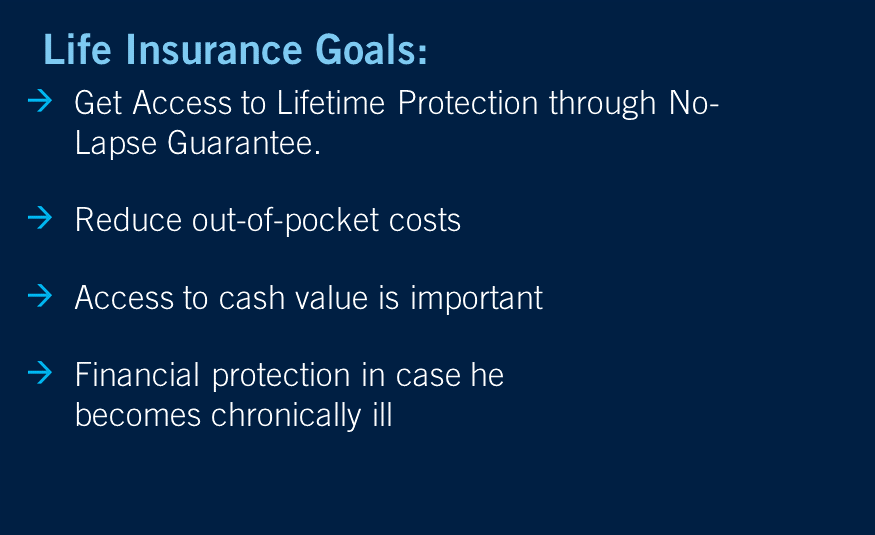 [Speaker Notes: Let’s take a look at how his financial professional’s recommendation meets the needs that Elijah wanted to address.He wanted to eliminate his out-of-pocket costs, and with the VUL Protector he no longer has to pay the $517 annual premium. And while he had access to cash value with his previous policy, this policy offers enhanced investment options—variable subaccounts—that offer unlimited upside potential. And, Elijah has the robust death benefit that he wanted for his loved ones.
In addition, Elijah was concerned about the emotional and financial impacts of chronic illness, so he now has an option that can help pay for a chronic or terminal illness if this is something his family faces in the future.]
GETTING STARTED WITH POLICY REVIEW
[Speaker Notes: For the final part of our presentation today, we’re going to go over the policy review process and how both our eCapabilities and our Life Wholesaling Team can make it simpler for you.]
POLICY REVIEW PROCESS
[Speaker Notes: Let’s talk about the process you will want to use when conducting a policy review. Remember, you can reach out to your Prudential Life Wholesaling Team at any point in this process for help.

Review your book of business for clients who:
Have existing coverage
Had a life change: marriage, new baby, bought a house, changed jobs, etc.

Schedule an appointment with those clients. Have them bring in their most recent annual policy statement, and, if they have one, an in-force illustration. Discuss with the client the details about their current policy and identify any existing needs. (In the next two slides, we’ll go over some ways to start those conversations.)

Send the policy statement and/or in-force illustration to your wholesaling team and work with them to help meet the client’s protection needs.

Go over your recommendations with the client.

Complete any applications or paperwork.]
CONTINUING THE CONVERSATION
SUPPLEMENTAL INCOME RETIREMENT PLAN (SIRP)
 “Now that we’ve taken care of plans to help you build your assets, let’s take a    look at what we can do to help protect those assets.” 
LEGACY & ESTATE PLANNING 
 “Now that we've updated your beneficiary information, let's make sure that your    legacy will be passed on as you intend it to be. By repositioning assets, we can create a plan    that can help to reduce or eliminate taxes, delays, and probate or legal issues.”
 “That's great news that you've started your own business! Why don't we take a look at ways we can help ensure that it    continues even if something were to happen to you. We can also create a plan to help attract and retain key employees.”
FINANCIAL PROTECTION – LIVING BENEFITS
 “It's great that you want to provide your family with the protection that comes with death benefits, but did you know that    our permanent life insurance policies also offer optional living benefits? They can reduce the risk that a chronic illness    will deplete your savings, which gives your loved ones even more peace of mind.”
[Speaker Notes: Once you know what protection clients and prospects have, and learn about their goals and unresolved concerns, asking a few pointed questions can help lead you toward a solution. Here are a few you can adapt for use in your practice. 
[Read slide.]]
ECAPABILITIES
A seamless digital experience from start to finish
1: DATA AS OF 12/31/2022. INFORMATION BASED ON AN INTERNAL REVIEW OF THE THIRD-PARTY BUSINESS. 
2: 06/01/2021 – 06/30/2022.
[Speaker Notes: Prudential’s eCapabilities work together to simplify and speed up the entire life insurance process. That means you get more time to grow your business, and clients get the modern service experience they expect. together to simplify and speed up the entire 
eSubmission: Less paperwork for you and for clients, and higher In Good Order rates.
eInterview: More convenient than a phone interview, so clients will complete this step more quickly
eReview with PruFast Track: Accelerated underwriting with no medical exams or blood tests can help get eligible* clients approved in days, not weeks
eDelivery: After we receive eSignatures, the policy will be automatically returned for placement

Plus, there’s no change in pricing or commissions for you!

*WHO’S ELIGIBLE?​
All applicants who meet the following requirements:​
Age: 18 to 60​
Face Amounts: $100,000 to $3,000,000​
Underwriting Category: 1 Smoker or better]
LIFEINSIGHT®
Simplify policy review with our patented, interactive policy management tool
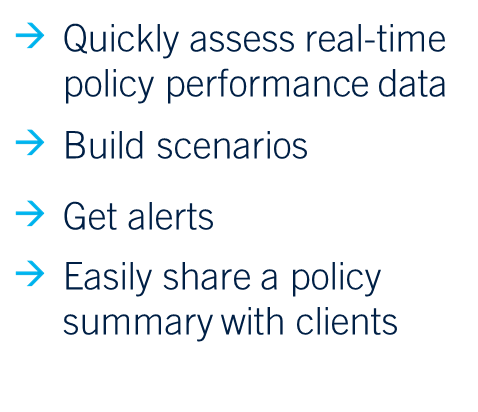 Quickly assess real-time policy performance data
Build scenarios
Get alerts
Easily share a policy summary with clients
[Speaker Notes: OPTIONAL SLIDE

An easy, interactive policy management tool that pulls essential information into one place to help:​

Assess Performance: Visually compare real-time performance with policy assumptions​

Visualize Changes: Model various “What If” changes to the policy with Scenario Builder​

Summarize & Share Policy: Share a simple, consolidated summary directly with clients]
summary
[Speaker Notes: OPTIONAL SLIDE

An easy, interactive policy management tool that pulls essential information into one place to help:​

Assess Performance: Visually compare real-time performance with policy assumptions​

Visualize Changes: Model various “What If” changes to the policy with Scenario Builder​

Summarize & Share Policy: Share a simple, consolidated summary directly with clients]
THANK YOU
Important information
Life insurance is issued by Pruco Life Insurance Company (except in NY) and Pruco Life Insurance Company of New Jersey (in NY). Securities products and services are offered through Pruco Securities, LLC (member SIPC). All are Prudential Financial companies located in Newark, NJ. Each is solely responsible for its own financial condition and contractual obligations. Clients should consider the investment objectives, risks, and charges and expenses carefully before investing in the contract and/or underlying portfolios. The initial summary prospectus for the contract and the prospectus or summary prospectus for the underlying portfolios (collectively, the "prospectuses"), contain this information as well as other important information which may be obtained by contacting your Prudential Life Wholesaler or from prudential.com. Clients should read the prospectuses carefully before investing.
This material is being provided for informational or educational purposes only and does not take into account the investment objectives or financial situation of any clients or prospective clients. The information is not intended as investment advice and is not a recommendation about managing or investing a client’s retirement savings. Clients seeking information regarding their particular investment needs should contact a financial professional.
We do not provide tax, accounting, or legal advice. Clients should consult their own independent advisors as to any tax, accounting, or legal statements made herein.
All guarantees and benefits of the insurance policy are backed by the claims-paying ability of the issuing insurance company and do not apply to the underlying investment options. Policy guarantees and benefits are not obligations of, nor backed by, the broker-dealer and/or insurance agency selling the policy, nor by any of their affiliates, and none of them makes any representations or guarantees regarding the claims-paying ability of the issuing insurance company. 
© 2024 Prudential Financial, Inc. and its related entities. Prudential, the Prudential logo, and the Rock symbol are service marks of Prudential Financial, Inc. and its related entities, registered in many jurisdictions worldwide.
Investment and Insurance Products:
•Not FDIC insured 
•Not insured by any federal government agency•Not a deposit or other obligation of, or guaranteed by, any bank or its affiliates•Subject to investment risks, including possible loss of the principal amount invested